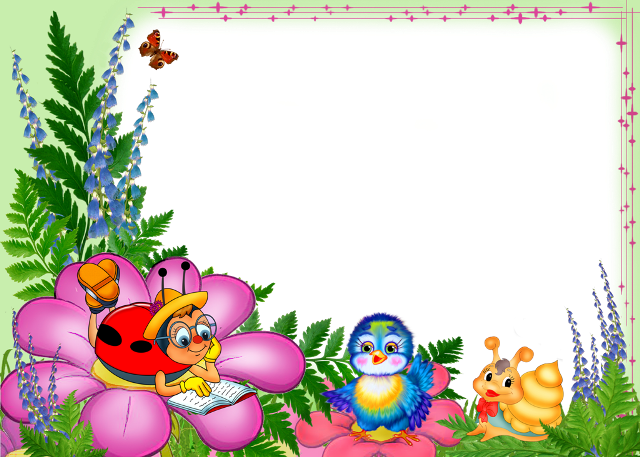 Лето – это маленькая жизнь
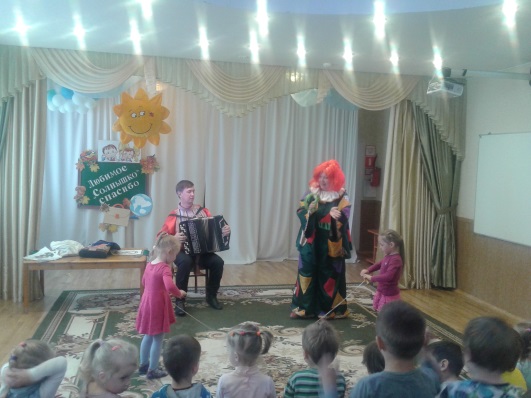 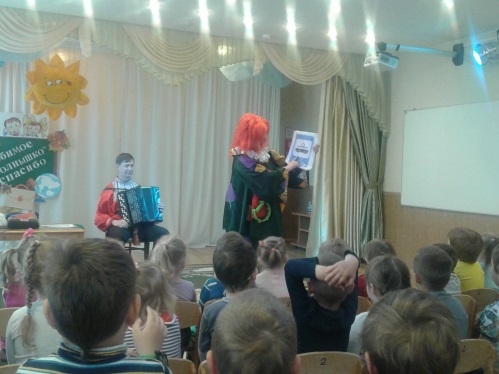 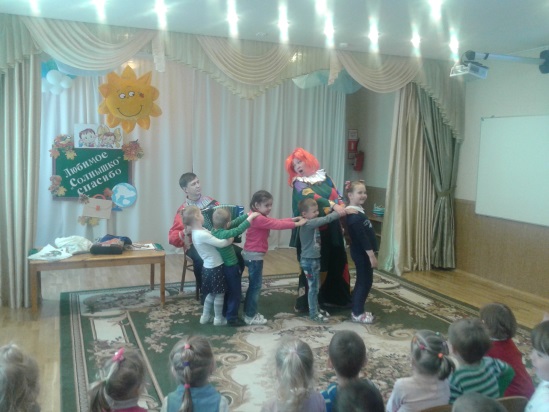 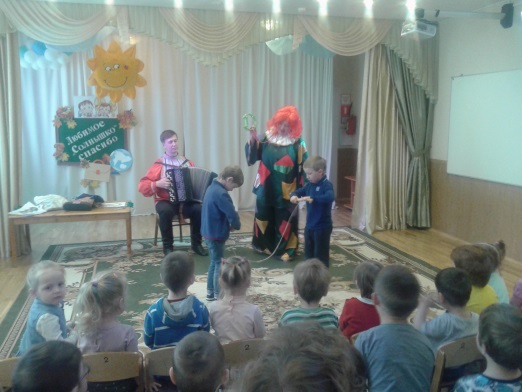 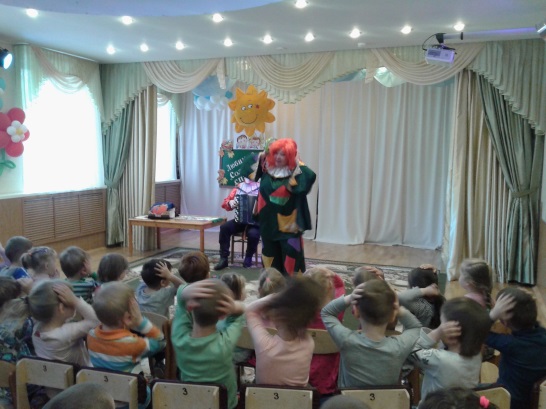 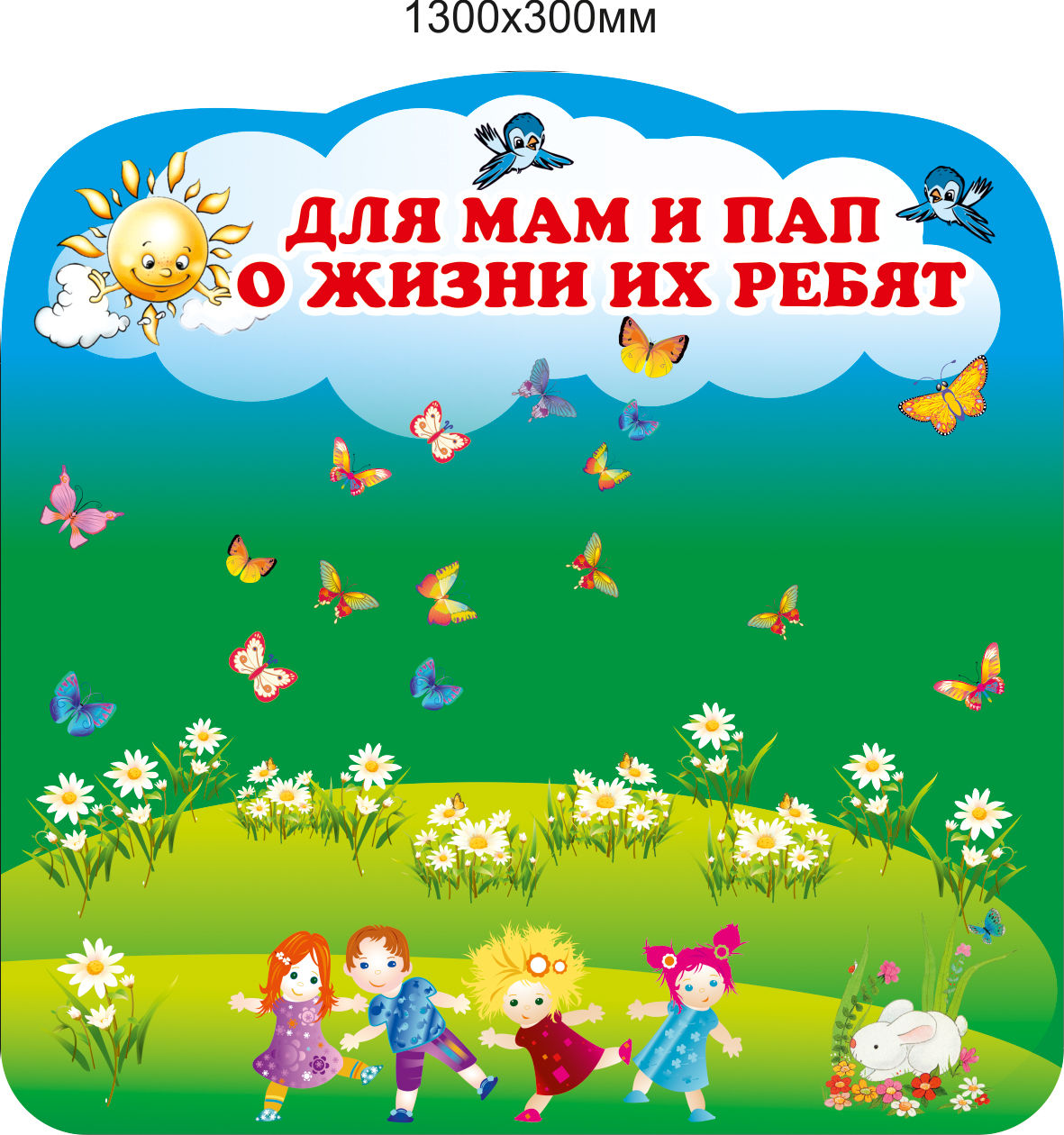 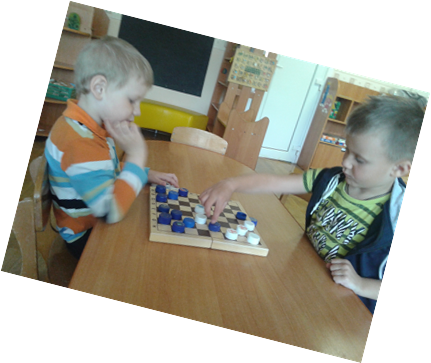 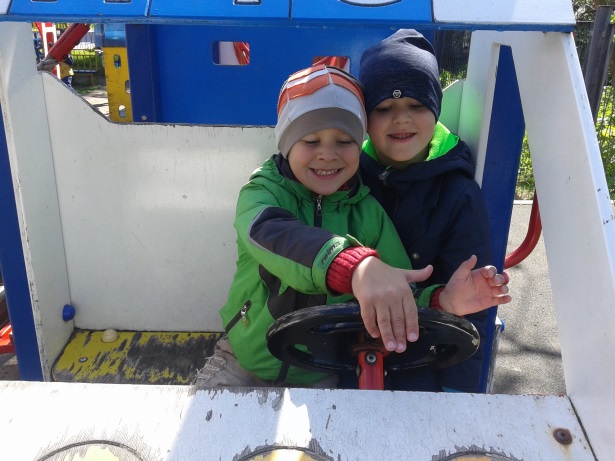 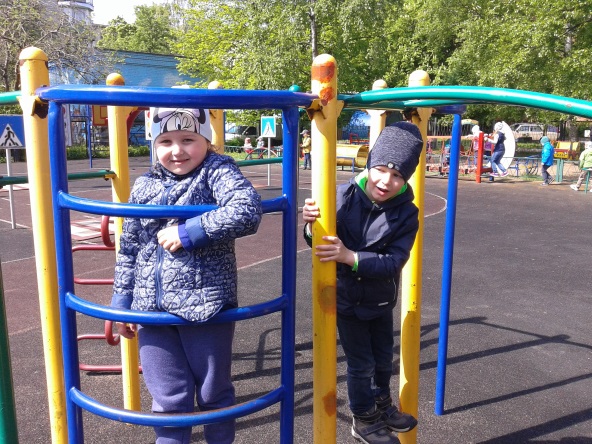 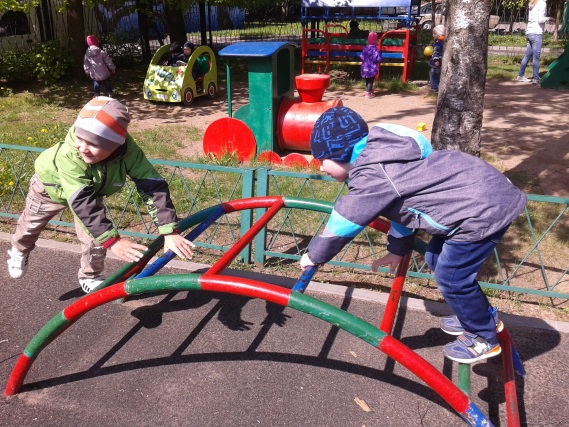 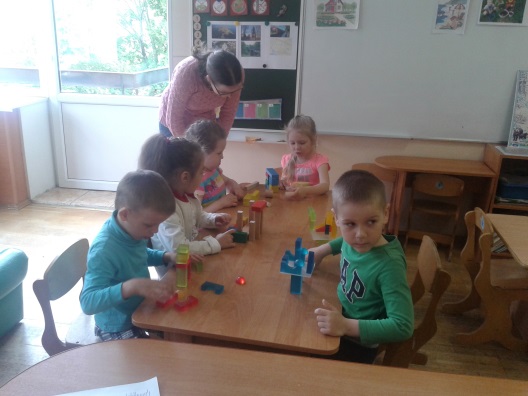 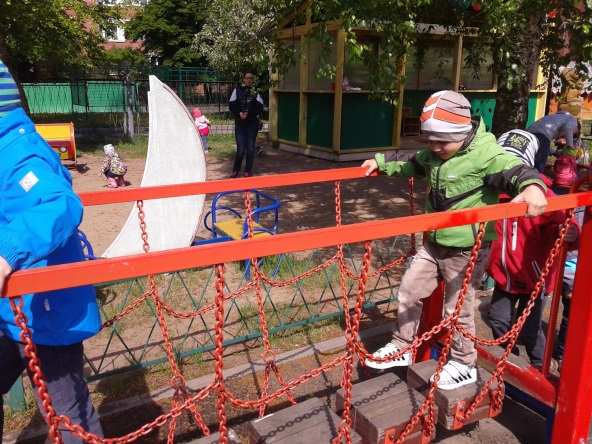 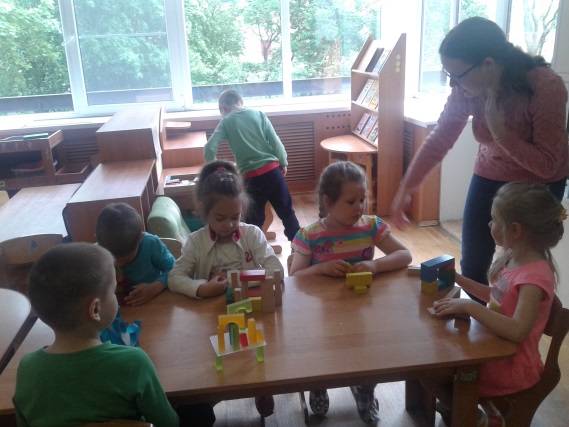 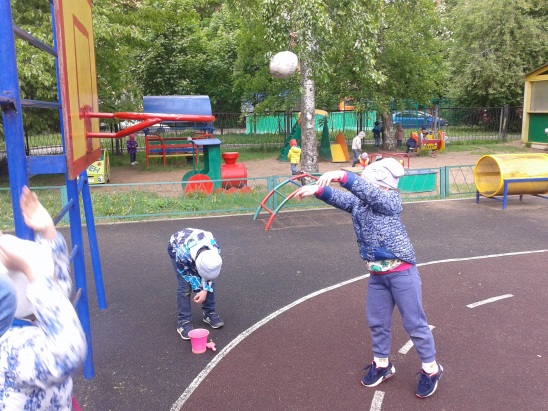 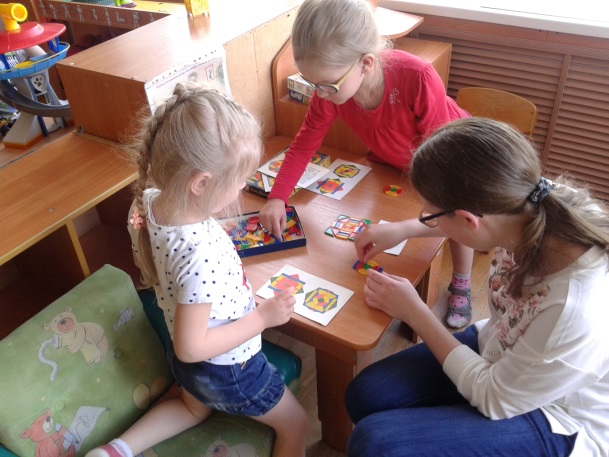 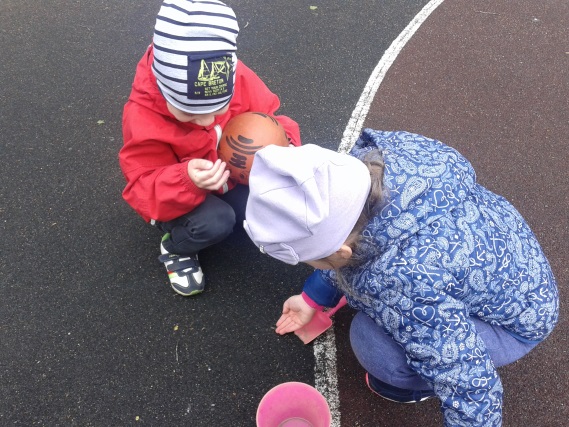 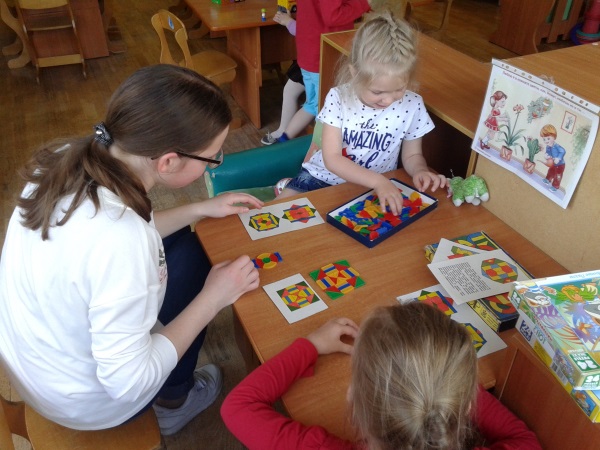 Наблюдаем за насекомыми
Играем в игру «Сложи узор»
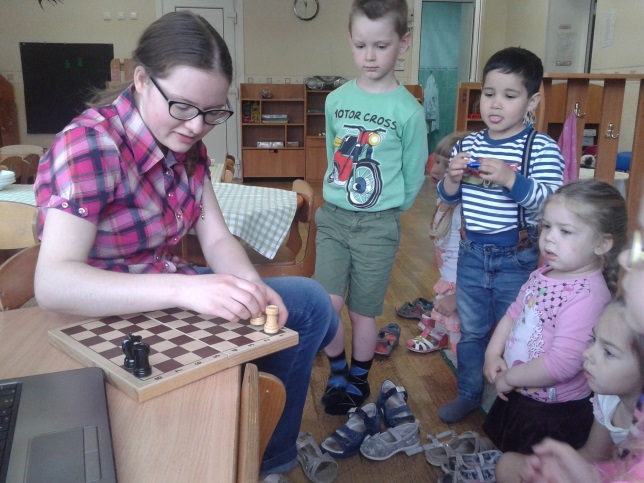 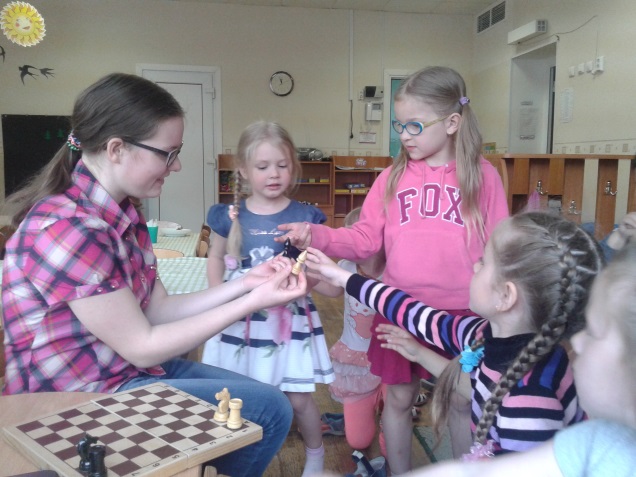 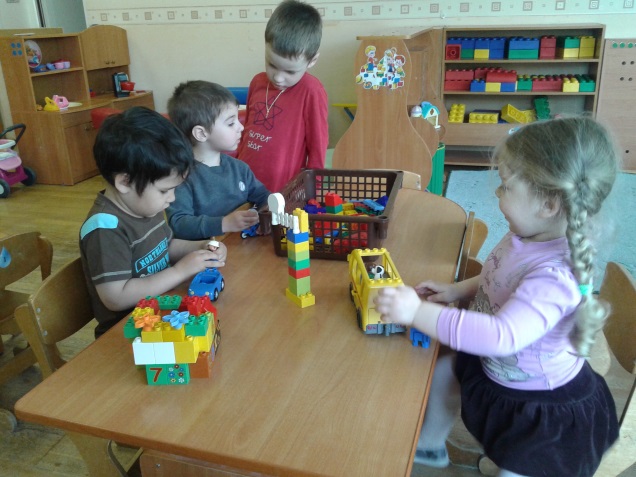 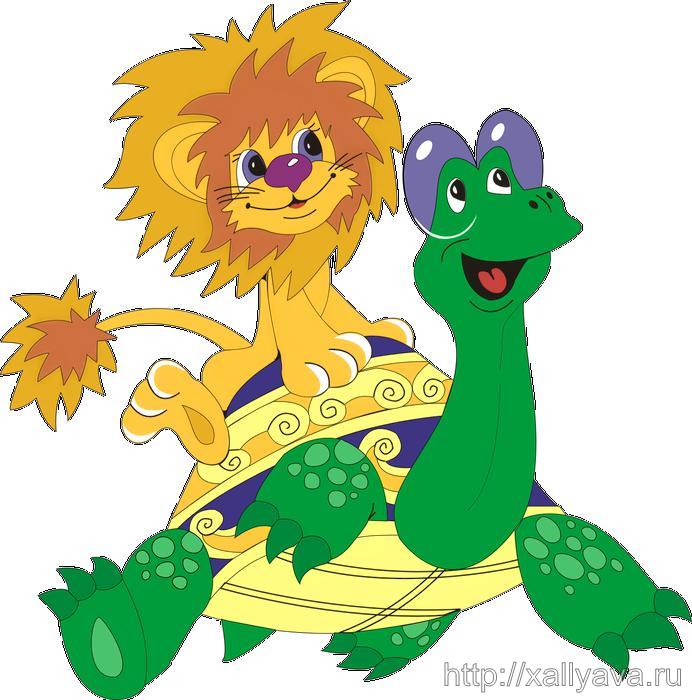 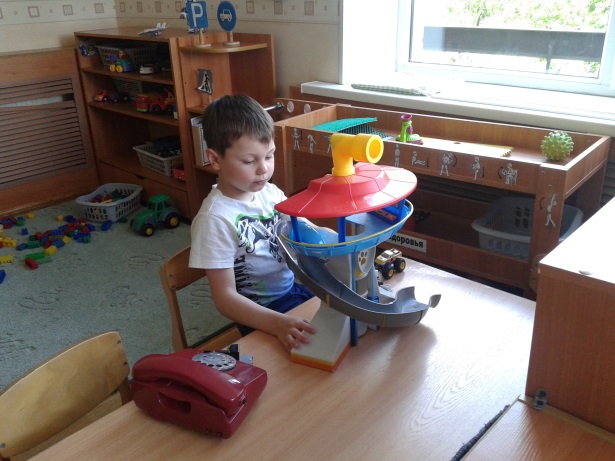 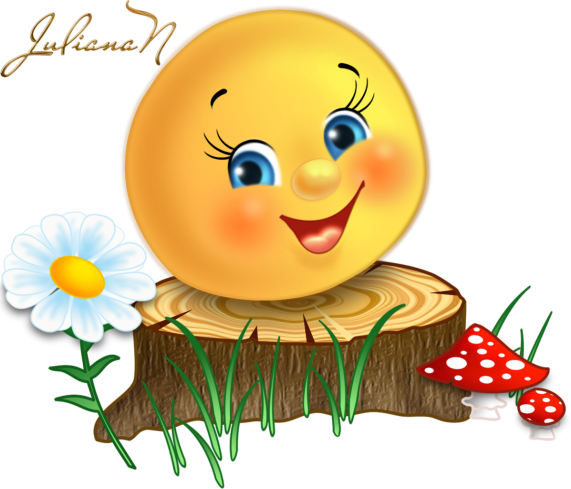 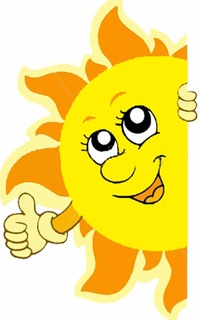 Делаем массаж ног
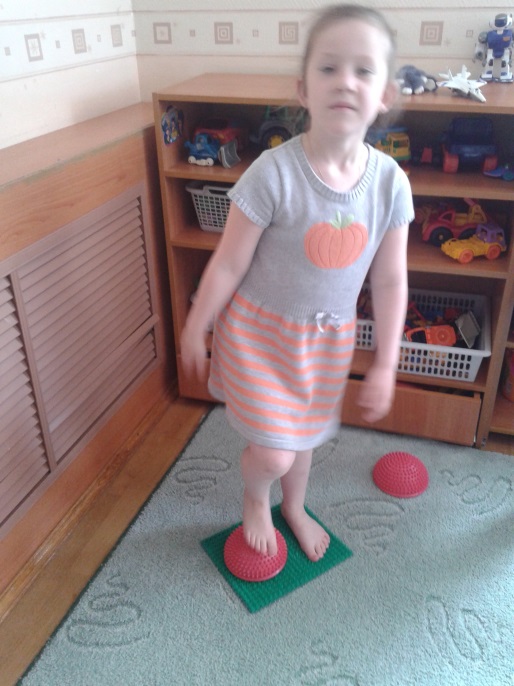 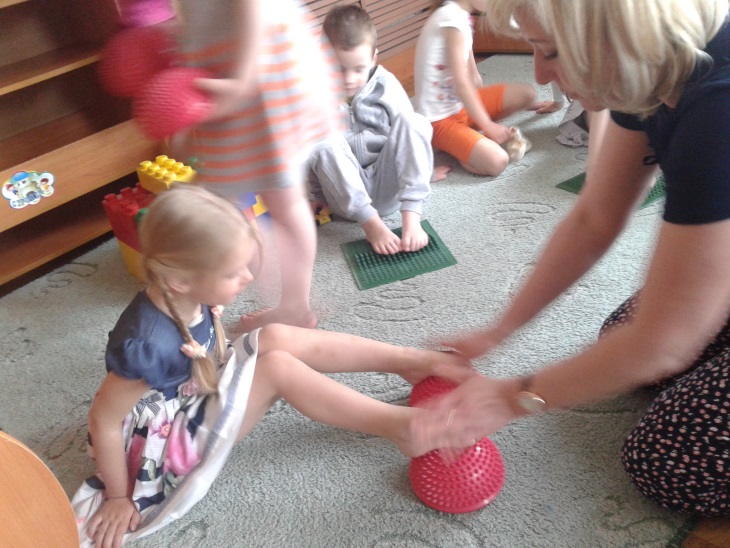 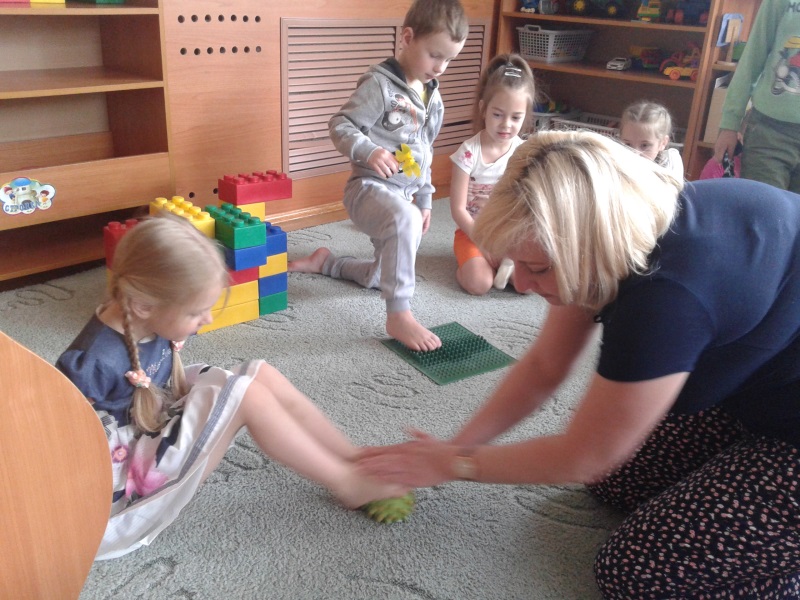 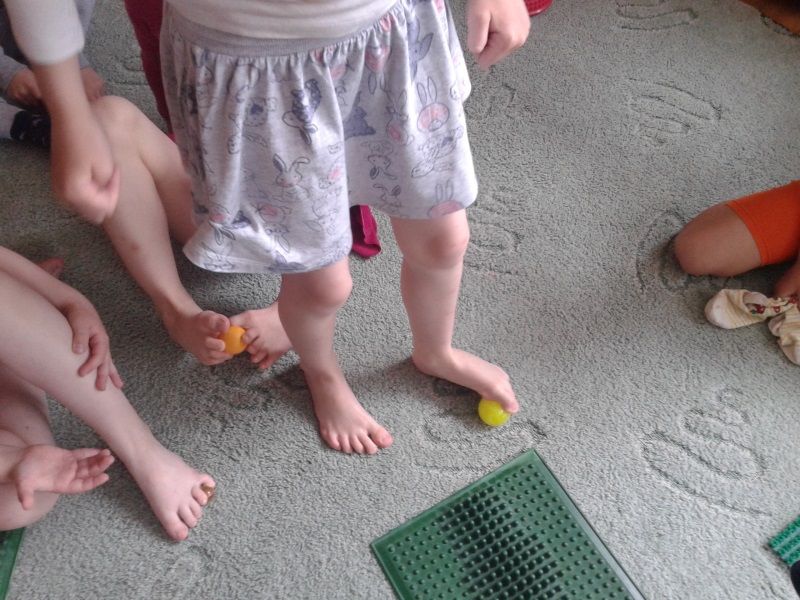 Художественно- эстетическое развитие
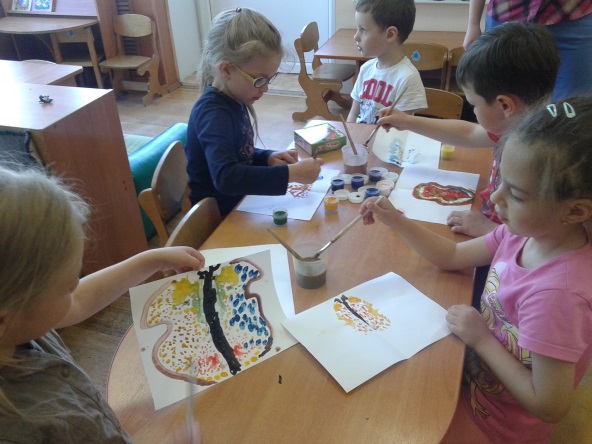 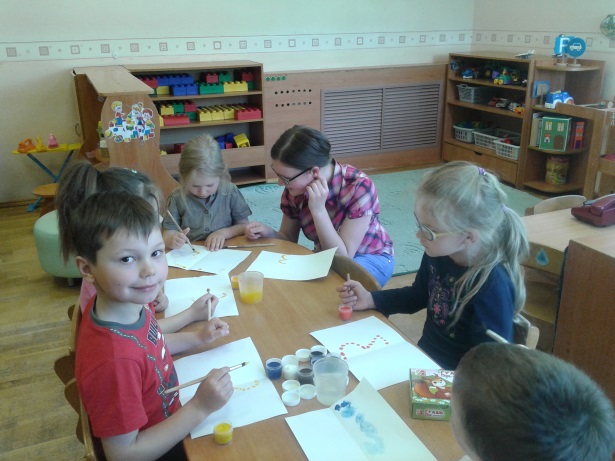 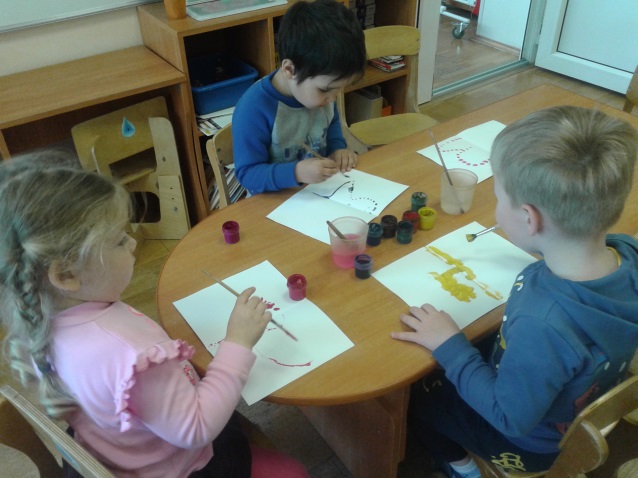 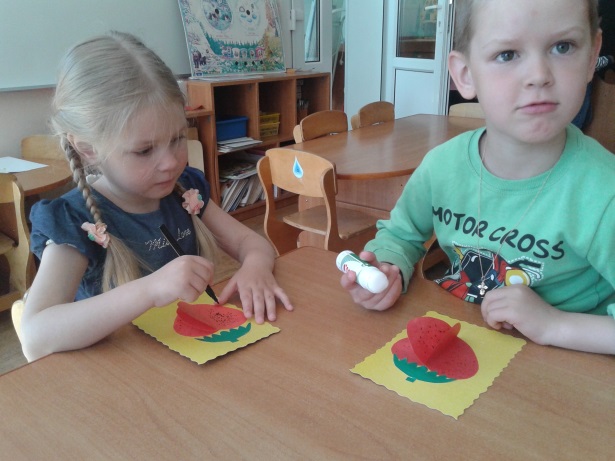 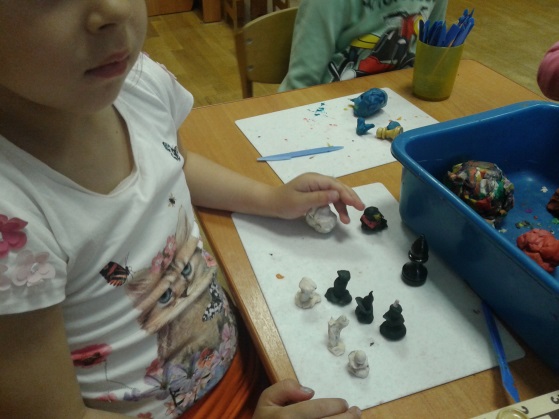 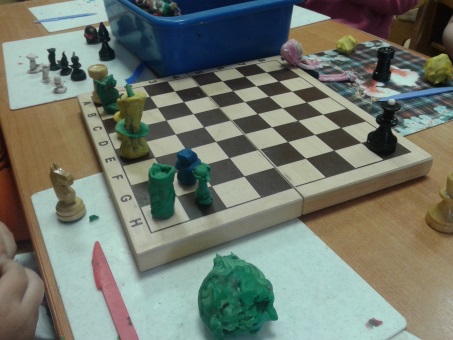 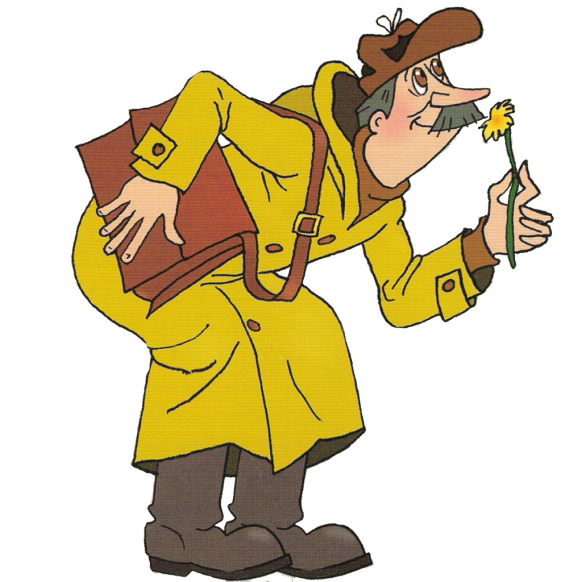 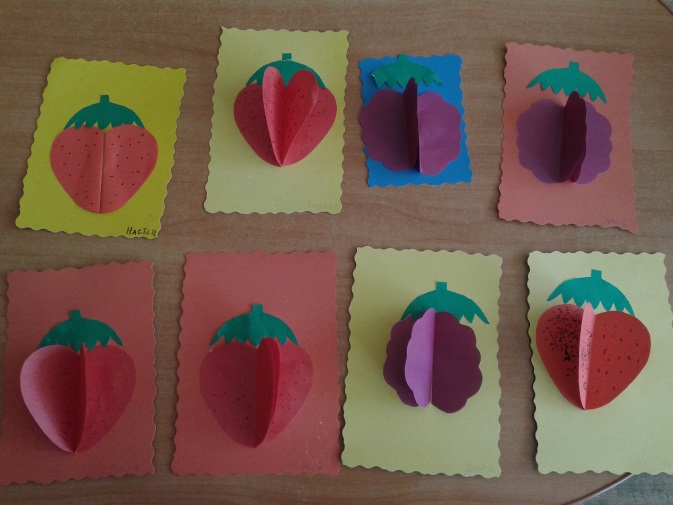 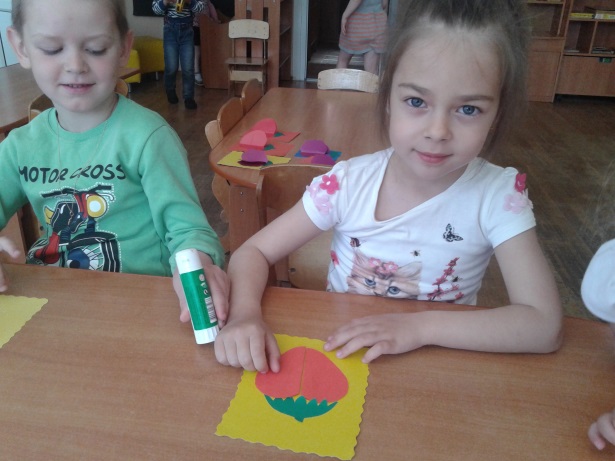 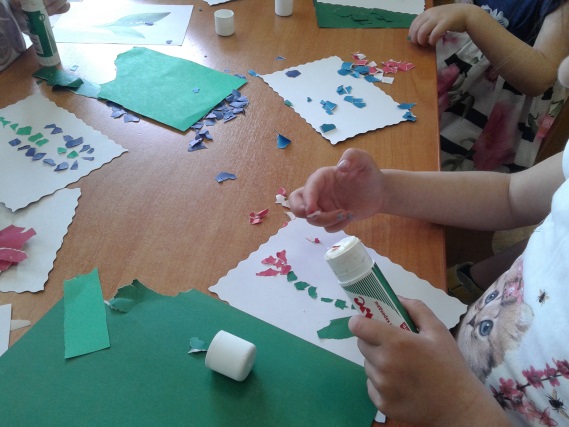 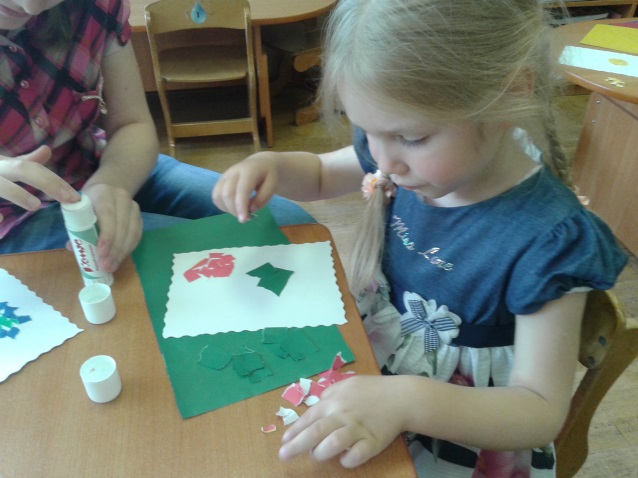 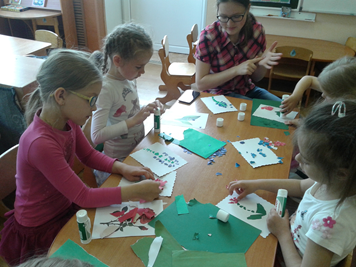 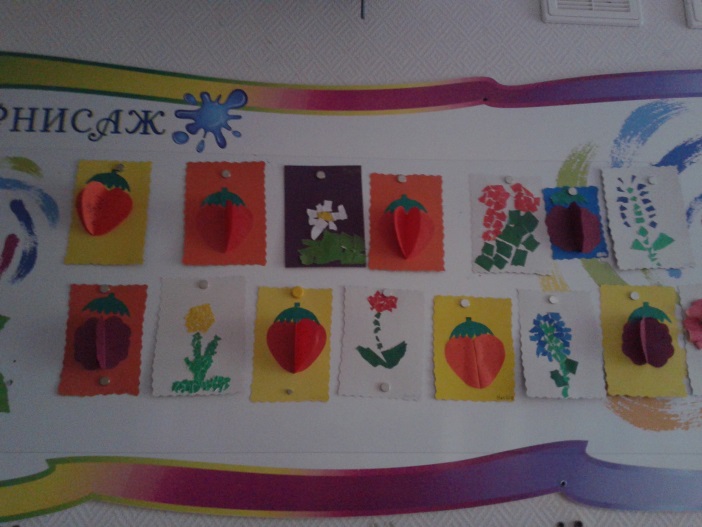 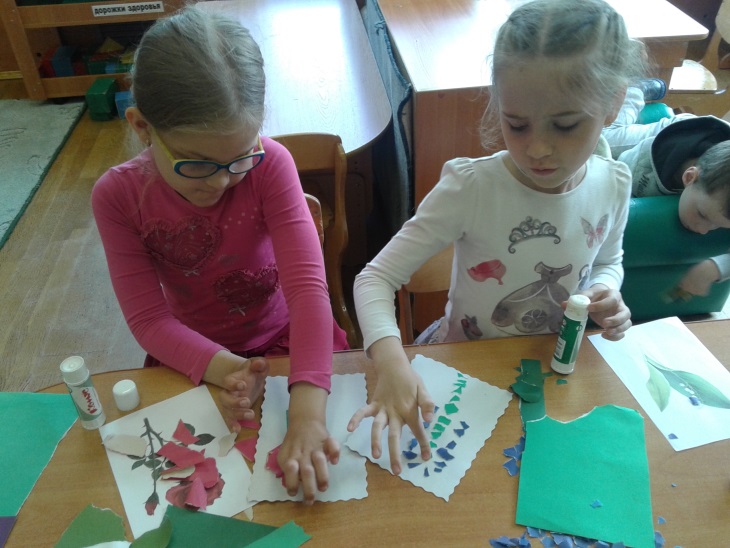